Circulaire EconomieInrichting van een gebiedPeriode 4
Planning deze periode
Een circulair gebiedsontwikkeling
Een circulair ontwerp
Zichtbaar duurzaam
Duurzame materialen
Biodiversiteit & vergroening
Klimaat adaptief & natuur inclusief
Circulaire economie
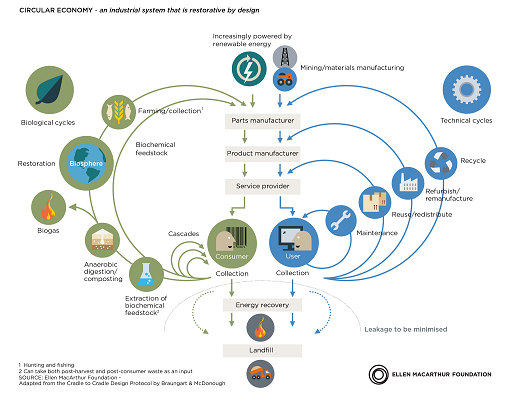 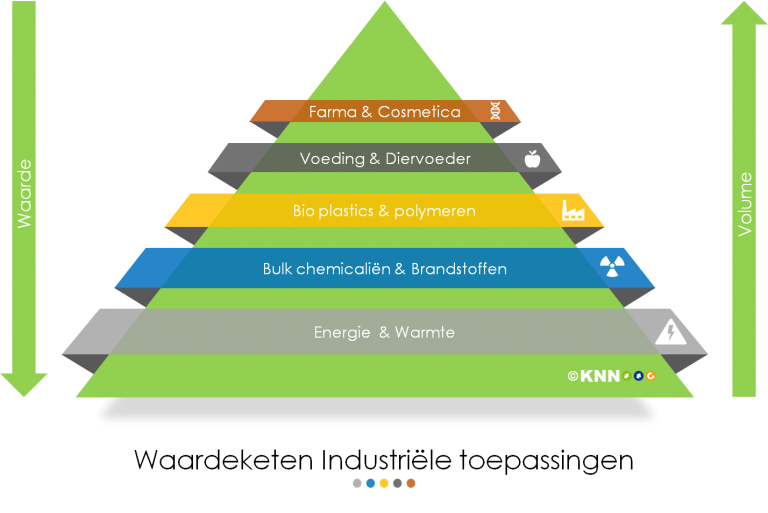 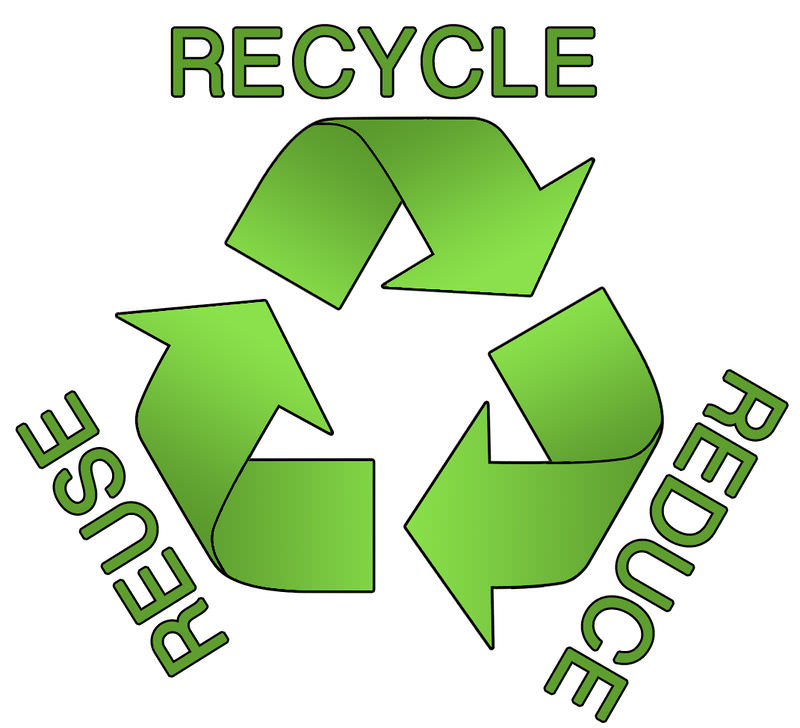 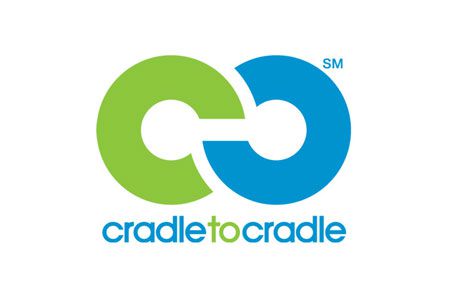 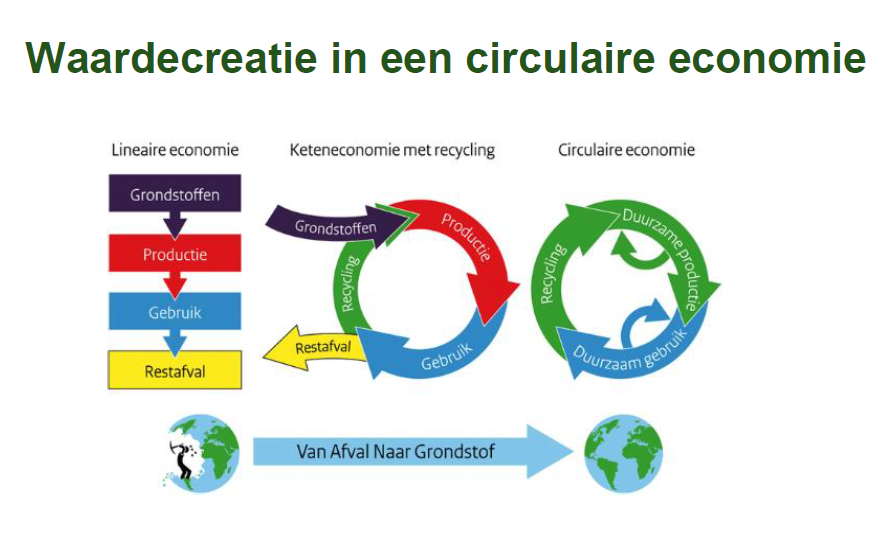 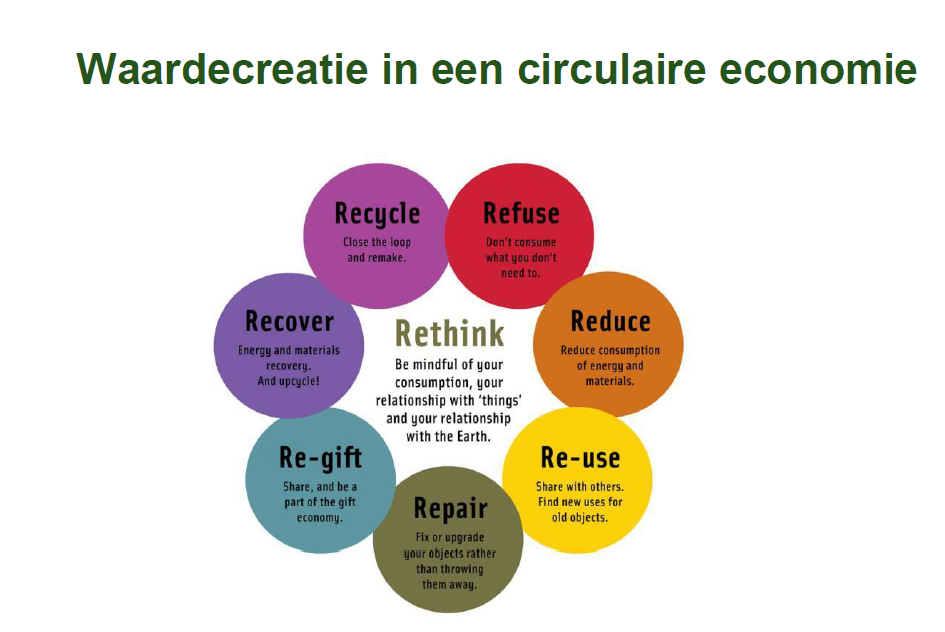 De circulaire economie streeft  naar waardencreatie
Natuurlijke
Intellectuele
Financiële
Materiele
Sociaal-relationele
Menselijke
[Speaker Notes: Periode 2, leerjaar 2; zijn de intellectuele, financiële en materiele waarde aanbod gekomen.
Deze periode worden de natuurlijke, intellectuele, sociaal-relationele en menselijke waarde besproken en behandeld.]
Inrichten van een gebied
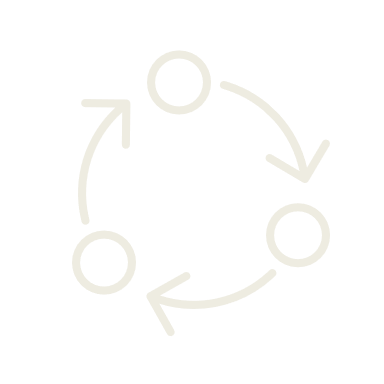 Vandaag
Een circulair gebied 
Je kan zelf een beeldvormen over een circulair gebied
Je weet welke elementen er terug komen in een circulair gebied
Je kan uitleggen hoe je in een gebied reststromen zichtbaar kan maken
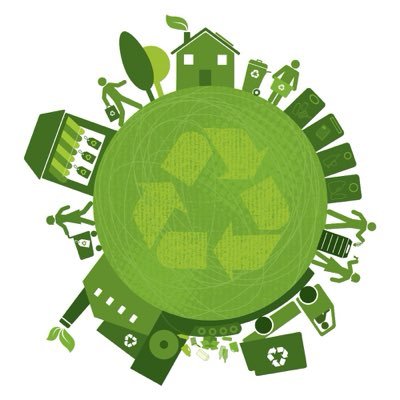 Tilburg circulair in 2045
[Speaker Notes: Alle gem. bouwprojecten worden 100% CE aanbesteed
2025 – alle bewoners van Tilburg weten van de transitie en weten waarom dit waardevol is]
Nederland circulair 2050
“Omdat Nederland een beperkt grondgebied heeft, is er aandacht nodig voor de ruimtelijke implicaties van de opgaven” (Planbureau voor de leefomgeving, PBL).
(links – rechts) Energieweg, Nijmegen & Harmoniepark, Tilburg
Een circulair gebied
Go to www.menti.com and use the code 6597 5545

Wat is er volgens jou nodig in een circulair gebied? 

Wat vind je daar terug?
Circulaire gebiedsontwikkeling
Uitdaging reststromen in kaart brengen en minimaliseren, het uitstralen van een duurzame omgeving
De waardes van de circulaire economie
Bedenk hoe de volgende waardes terug kunnen komen in een gebied

Natuurlijke
Intellectuele
Financiële
Materiele
Sociaal-relationele
Menselijke
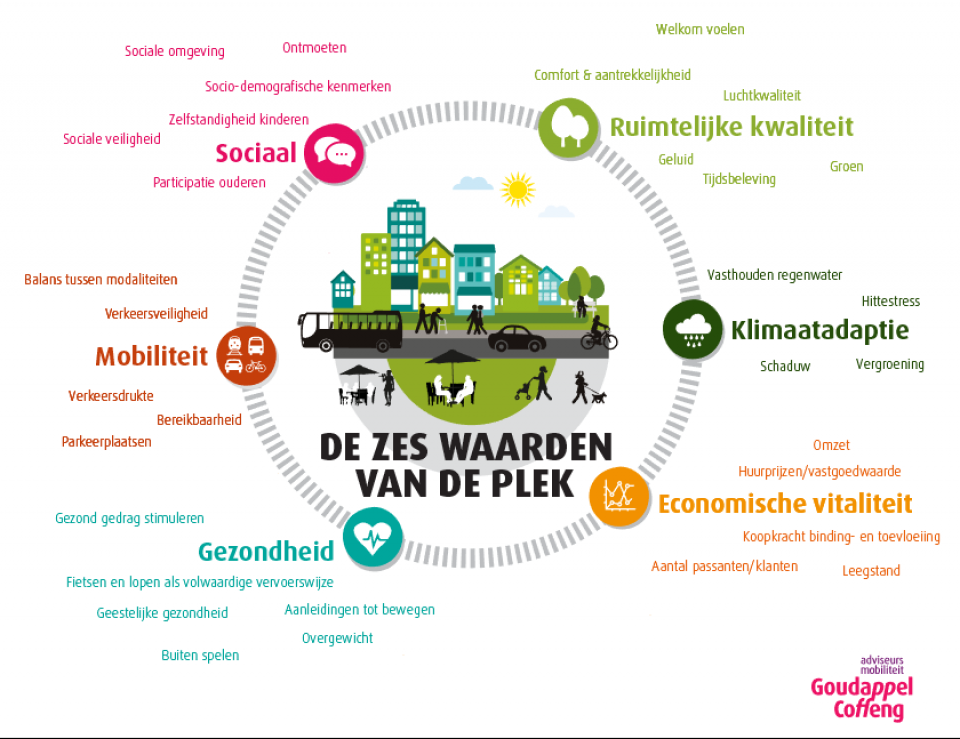 Ontwikkelprincipes
Bij het “circulair” ontwikkelen moet je rekening houden met de volgende punten:
Energievraag minimaliseren
Systeemdenken, toekomst gericht ontwerp
Toepassen van de R-strategie

Dit komt bijvoorbeeld neer op het volgende: 
Lokale uitwisseling van reststromen, flexibel ontwerp en een multimodaal knooppunt van mobiliteit(verbinding van fiets, wandel en ov routes).
R-strategie
[Speaker Notes: multimodaal knooppunt van mobiliteit; betekend een verbinding van fiets, wandel en ov routes]
Lokale uitwisseling van reststromen
Ook wel urban mining genoemd, dit is een vorm van recyclen van waardevolle grondstoffen uit stedelijk afval. 

In combinatie met de r-strategie een sterk uitgangspunt voor gebiedsontwikkeling en het geven van een bestemming aan het gebied
flexibel ontwerp
Nadenken over een ontwerp[ dat weer uit elkaar kan worden gehaald. Maar ook zo is ontworpen zodat het voor meerdere doeleinden te gebruiken is. 

Nadenken over de functies van het gebouw, maar ook over de toekomstbestendigheid. 

Deze manier van ontwerpen vereist systeemdenken, dit betekend dat je met veel verschillende factoren rekening hou!
Knooppunt van mobiliteit
rekening houdend met de doorstroming van het gebied, de negatieve effecten die verplaatsing met zich meebrengen. 
Zoals de CO2 uitstoot, geluidshinder en lichtvervuiling en nog meer.
Vandaag
Een circulair gebied 
Je kan zelf een beeldvormen over een circulair gebied
Je weet welke elementen er terug komen in een circulair gebied
Je kan uitleggen hoe je in een gebied reststromen zichtbaar kan maken
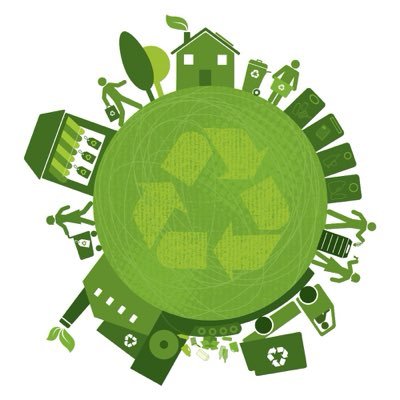